Ohjausverkoston toimintamallin kehittäminen - verkostovalmennus IIKouvola 4.12.2013 klo 9 - 15Arja Pakkala & Hannele Torvinen
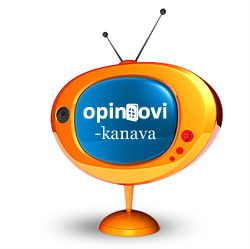 Päivän kulku
08.30 – 09.00 Ilmoittautuminen ja tervetulokahvit

09.00 – 12.00 	Välitehtävän pohjalta 		– organisaatiomme ohjauspalvelut, 		asiantuntijat/ toimijat ja ohjauksen 			erityisosaamiset

		Virkistystauko työskentelyn lomassa

12.00 – 13.00	Lounas
13.00 – 15.00	Minkälaista verkostoyhteistyötä 
		tavoittelemme ja miten sitä käytännössä		toteutamme asiakaslähtöisesti -työpaja

15.00 – 		Tilaisuus päättyy verkostokahveihin
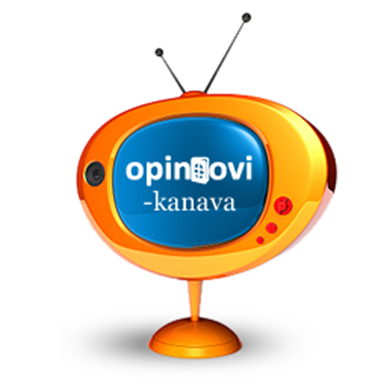 ”Kaakon opinto- ja uraohjauspalvelu”
Moniammatillinen yhteistyö oppimisen tilassa ( Nykänen ym. 2007;                   Juutilainen 2003; Engeström 2004; Karjalainen, Heikkinen & Saarnivaara 2007 -mukaillen)
Moniammatillinen ja –organisatorinen rajapinta 
= oppimisen tila
- keskustelufoorumi
 resurssit
- johtaminen: legitimointi
Eksistentiaalinen vertaisuus
Eksistentiaalinen vertaisuus
Asenteet
Asenteet
Motivaatio
Motivaatio
Sukupolvi
Episteeminen vertaisuus
Sukupolvi
Episteeminen vertaisuus
Kulttuuri
Kulttuuri
Terminologia
Terminologia
Tiedeperusta
Organisaation X edustaja
Organisaation Y edustaja
Tarjouma
Tiedeperusta
Tarjouma
Kieli
Kieli
Johtaminen
Johtaminen
Tulkinnat
Säädökset
Säädökset
Dialogi
Toimintatavat
Toimintatavat
Monitulkintaisuuden sieto
        Yhteistyö
Yhteinen käsikirjoitus

     Yhteistoiminta
Juridis-eettinen vertaisuus
Juridis-eettinen vertaisuus
[Speaker Notes: Kuvio 6.  Moniammatillinen rajapinta, kohtaaminen oppimisen tilassa]
Organisaatio 1.
Organisaatio 2.
Lähetti
Tieto,
valtuutus
Tarjouma
Lähetti
Tarjouma
Johtaja
Tarjouma
Työntekijät
Tarjouma
Tieto ja 
valtuutus
Tieto,
valtuutus
Moniammatillinen rajapinta, 
oppimisen tila
Tieto, 
valtuutus
Johtaja
Työntekijät
Tarjouma
Tarjouma
Lähetti
Organisaatio 3.
Työntekijät
Johtaja
Tieto ja
valtuutus
Organisaation lähetin toiminta moniammatillisessa ja 
poikkihallinnollisessa verkostossa (Nykänen ym. 2007)
[Speaker Notes: Kuvio 8. Organisaation lähetin toiminta moniammatillisessa verkostossa]
Luovuuteen liittyvä kaaos ja järjestys
(Sydänmaanlakka 2009)
Luova kaaos
Tiukka prosessi
Ideointi   →     ”Tuotteistaminen” →   Uusi toimintamalli
Luovuuden vaiheet
vaihe: valmistelua - idean havaitseminen
 vaihe: kehitystyötä - idea kehittyy latentisti, sitä työstämättä
vaihe: keksimistä - idea kirkastuu ja ratkaisu oivalletaan äkkiä
vaihe: todentamista - ideaa muotoillaan, kehitellään, tarkennetaan ja korjataan
Integrointi
Avautuminen
Kumppanuuksia, verkostoja ja palveluja kehitettäessä on uskallettava työskennellä kaaoksen partaalla ja vastustettava houkutusta tavoitella liikaa järjestystä. Kaaoksen partaalla vallitsee sekä struktuuri että rajattomuus. Struktuuriin kuuluu moraalisen pyrkimyksen ohjaus ja fokusointi yhteiseen tavoitteeseen ja ongelmanratkaisuun. (Fullan 1999, 24 ja 2003, 24-27.)
Verkosto tarvitsee oman pedagogiikan
”6D-malli” (Jääskeläinen, Keskinen &  Spangar 2010)
Debatti: erilaiset näkemykset asioista voivat tulla esille turvallisesti ja niitä kunnioitetaan
Dialogi: erilaisten ”äänten” tasaveroinen kuuntelu ja hyödyntäminen (jaettu, hybridi tiedonmuodostus)
Difference:  erilaisuuden hyväksyminen ja hyödyntäminen voimavarana (ml. moniammatillisuus, rajojen ylitys)
Distinction:  uuden toimintatavan ero entiseen on tietoisen pohdinnan kohde
Deal: verkostossa kyetään ja päästään sopimaan seuraavista yhteisistä tekemisistä erilaisuudesta huolimatta
Documentation: verkosto seuraa ja arvioi omaa kehitystään sisällöllisesti ja toimintakulttuurina
Kehittäjäverkoston kohtaamia kysymyksiä
Aito syy olla olemassa  			Keinotekoisuus 

Hyvä yhteys  				Yhteensopimattomuus

Kumppanuuden hakeminen 		Eristäytyminen

Informaation jakaminen  			Informaation panttaaminen

Luottamus  				Epäluottamus

Pelisäännöt  				Kurittomuus 

Toisten ymmärtäminen  			Ymmärtämättömyys

Sitoutuminen  				Sitoutumattomuus

Resurssien riittävyys  			Resurssien puute 

Oppimiskyky  				Oppimiskyvyttömyys 

Foorumien riittävyys & laadukkuus  	Vähäisyys & toimimattomuus 

Jaetut tietokäytännöt			Ei yhteisiä tietokäytäntöjä

Työnjaon selkeys  				Työnjaon selkiintymättömyys
Jari Kalavainen
[Speaker Notes: ----- Kokousmuistiinpanot (18.1.2013 11:12) -----
ammatillisuus, rooli ja tehtävät]
Verkostoyhteistyön periaatteita ja lähtökohtia
Merkityksellisten tilanteiden 
rakentaminen
 oikeat ihmiset oikeissa  verkostoissa
 toiminnan kannalta oleelliset askeleet
Asioiden pitäminen 
läpinäkyvinä ja julkisina
 pyrkimysten avoin ilmaiseminen
 kaikilla tasavertainen mahdollisuus 
  saada ja jakaa tietoa
Epätavanomaisten keskustelu-
yhteyksien mahdollistaminen
 tutkiva ote omaan työhön ja verkostoyhteistyöhö
 mielekkään vuorovaikutuksen edistäminen
Verkoston  ”moniäänisyyden”
kuuleminen
 erilaisuuden ja moninaisuuden hyödyntäminen
 yhteistyö toiminnan kautta - ei konsensuksen
Käytännön ratkaisujen
löytämisestä huolehtiminen
 suora sitoutuminen ja omaksi ottaminen
 keskittyminen asioihin, joihin voidaan vaikuttaa
 mielekäs toiminta tilanteissa, joita ei voida  muuttaa
Jari Kalavainen
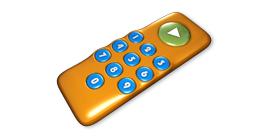 Lähteitä
Opin ovi 
http://www.opinovi.fi/ 

Verkostoitujan apu
http://oppimateriaalit.jamk.fi/verkostoitujanapu/ 

ELO-verkkolehti
https://verkkolehdet.jamk.fi/elo/
Vinkkejä maailmalta
Työelämäyhteistyön kehittäminen lukiossa https://ktl.jyu.fi/julkaisut/julkaisuluettelo/julkaisut/2013/g049 
Keski-Suomen ELOPELTO –verkoston learning café http://www.peda.net/veraja/keskisuomenely 
Get a life –ohjaussivusto http://getalifehanke.wordpress.com/
Innokylä: Maahanmuuttajien palveluopas https://www.innokyla.fi/web/malli206891